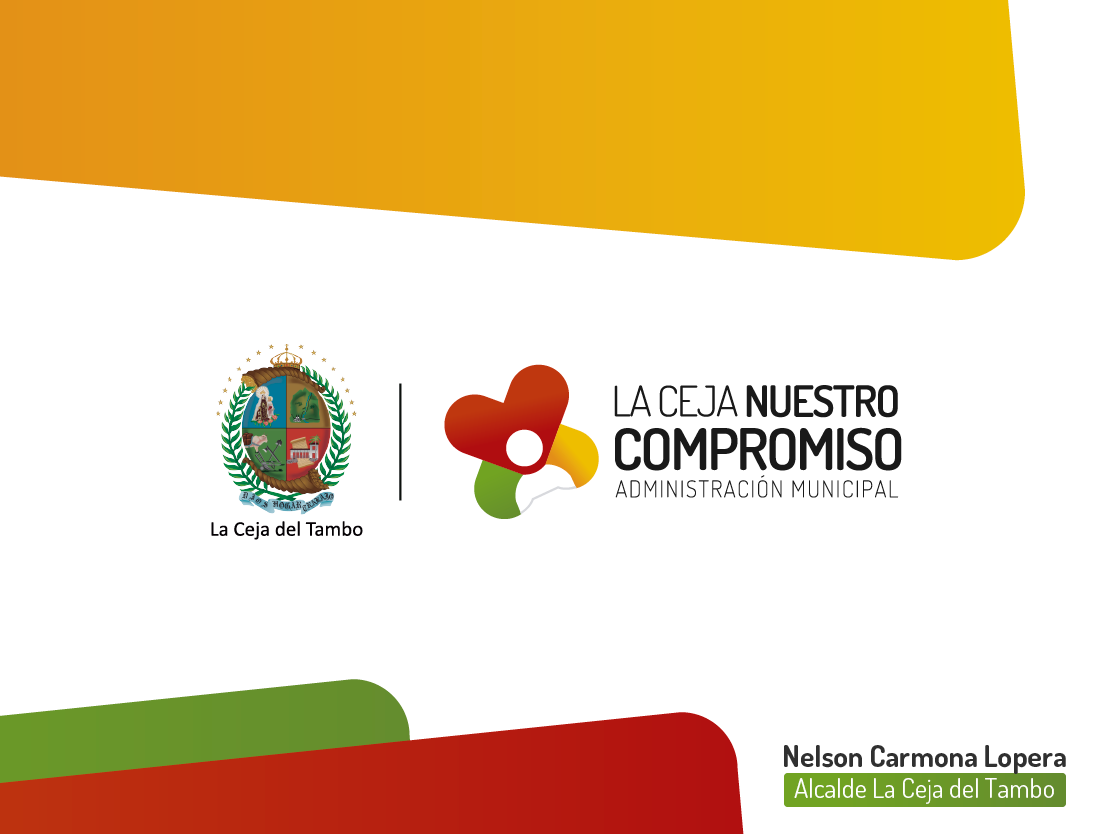 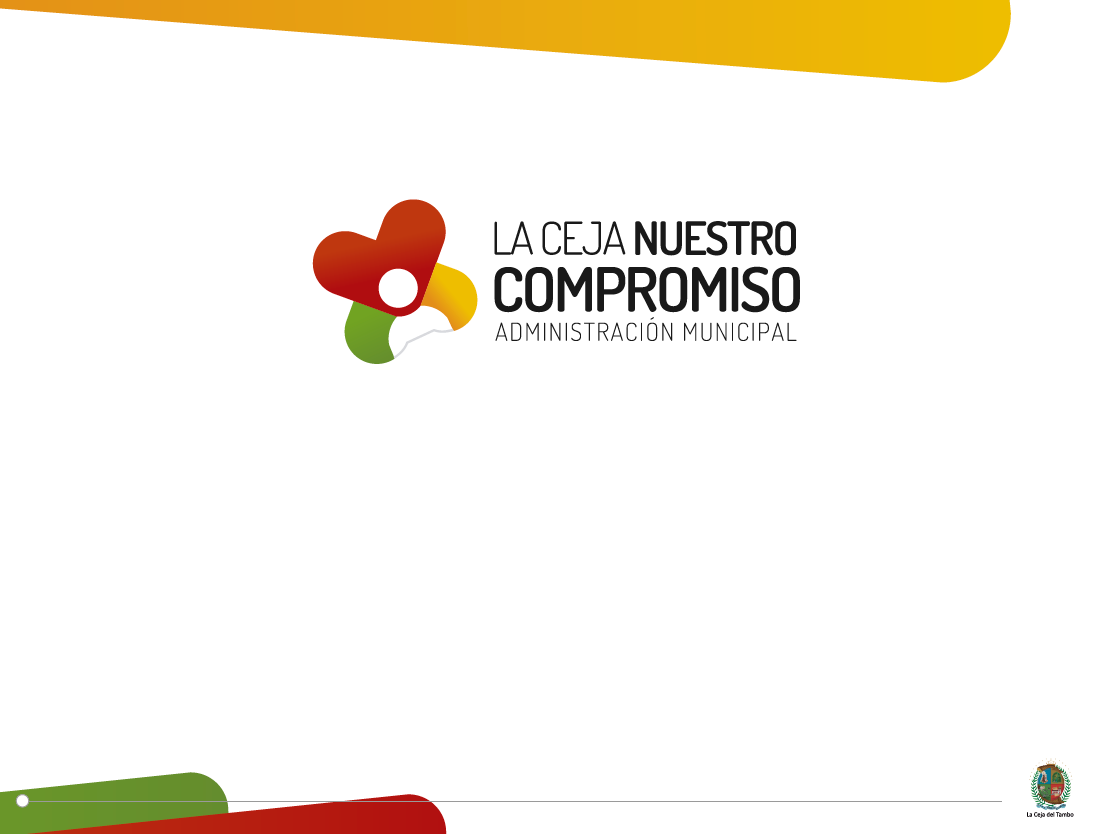 Alerta por COVID-19 Coronavirus

Luis Alejandro Agudelo Lopez
Líder de Programa
Salud Publica
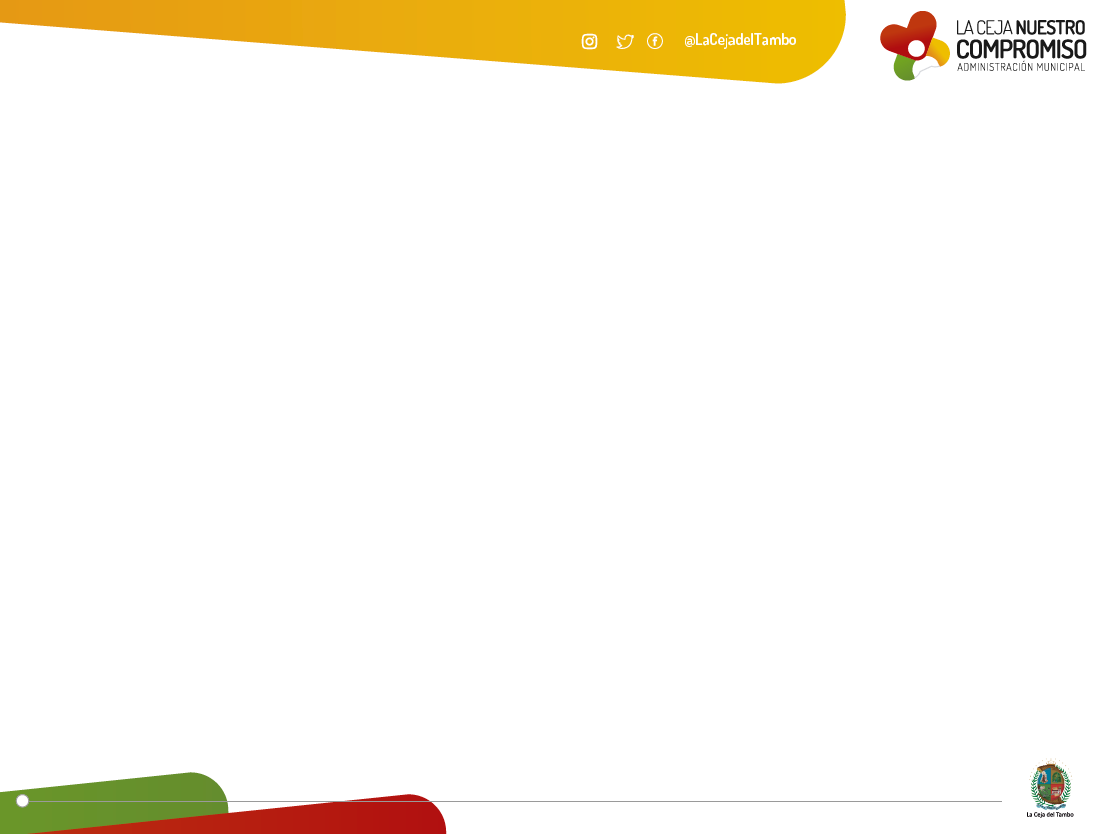 Que es el COVID-19
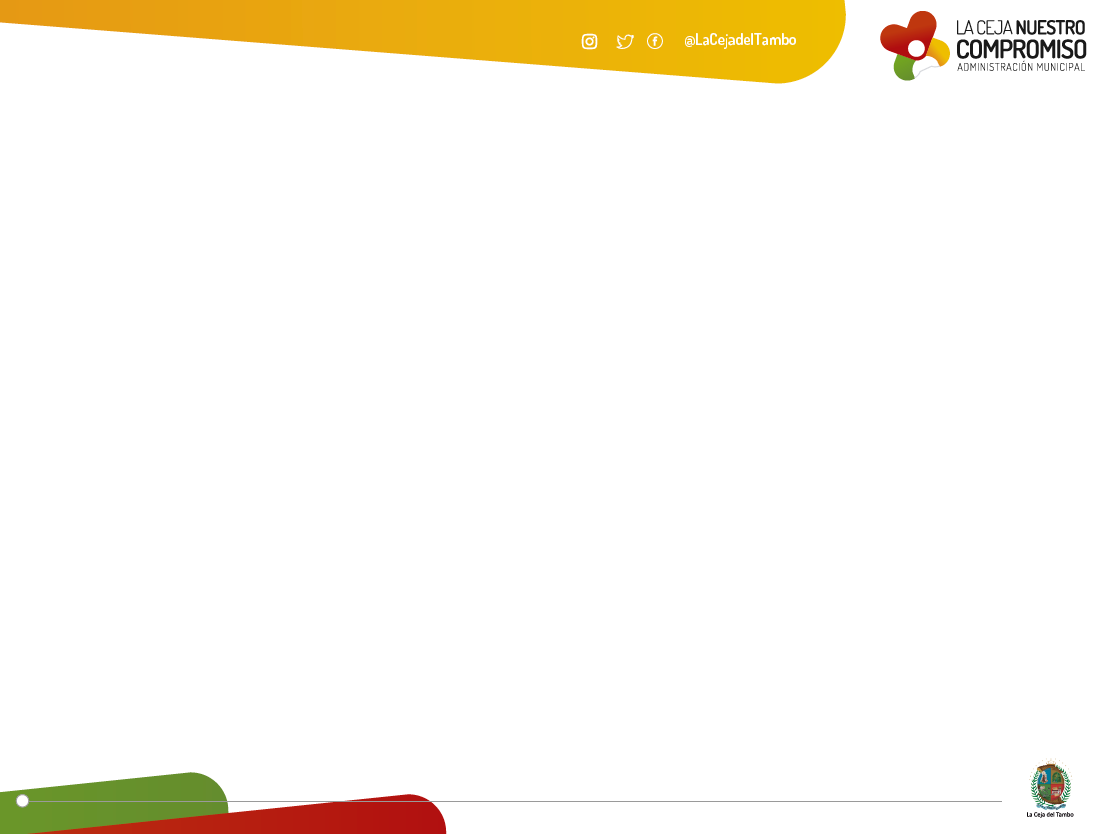 ¿Cómo se transmite el coronavirus (nCoV)?
Este virus es originario de una fuente animal 
La infección se produce cuando una persona enferma tose o estornuda y expulsa partículas del virus que entran en contacto con las personas con las que se tiene un contacto estrecho y su entorno
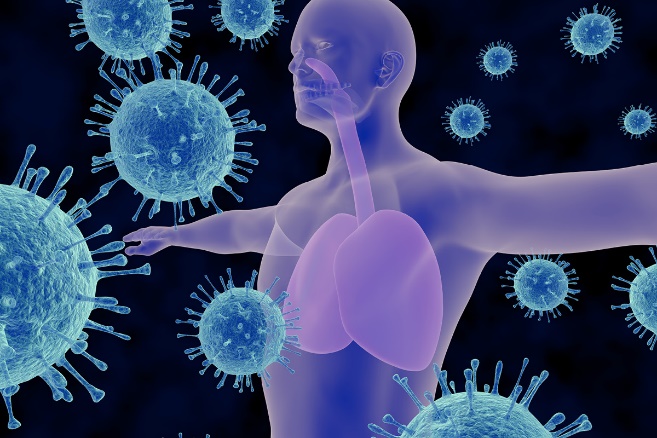 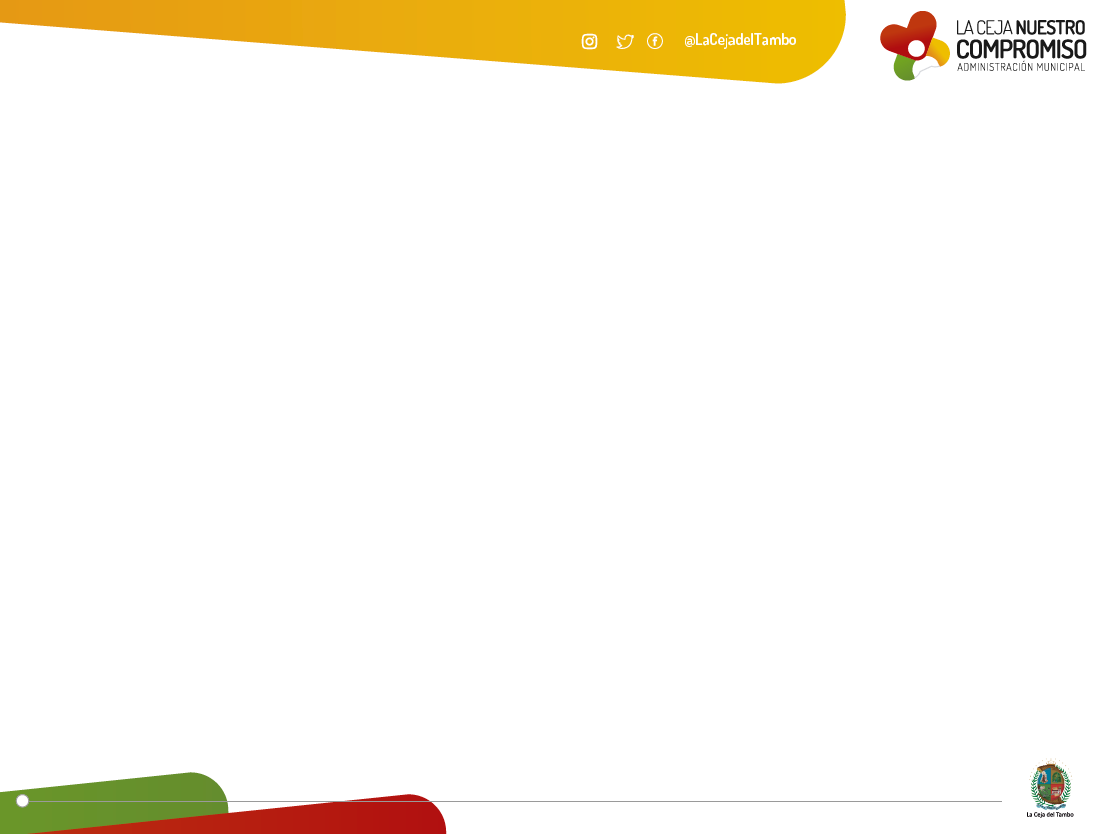 ¿Cuáles son los signos y síntomas?
Los signos y síntomas clínicos de esta enfermedad pueden ser leves a moderados y son semejantes a los de otras infecciones respiratorias agudas – IRA –

Fiebre
Tos
secreciones nasales
malestar general
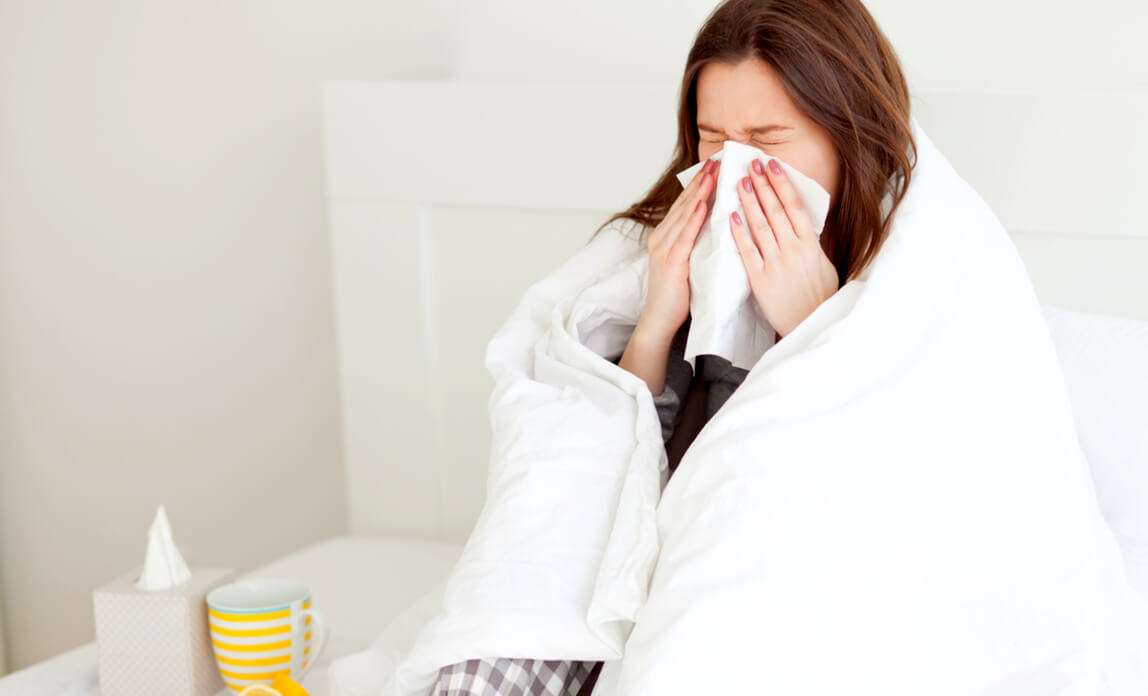 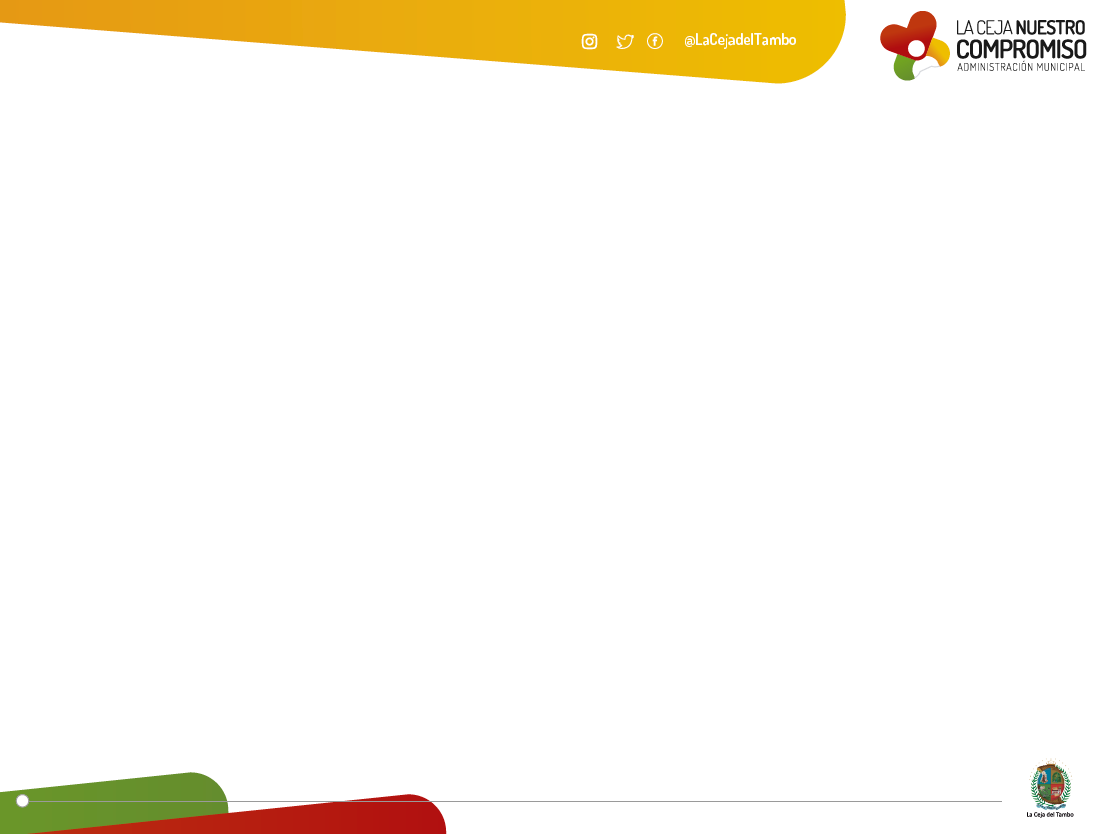 ¿Cuáles son los signos y síntomas?
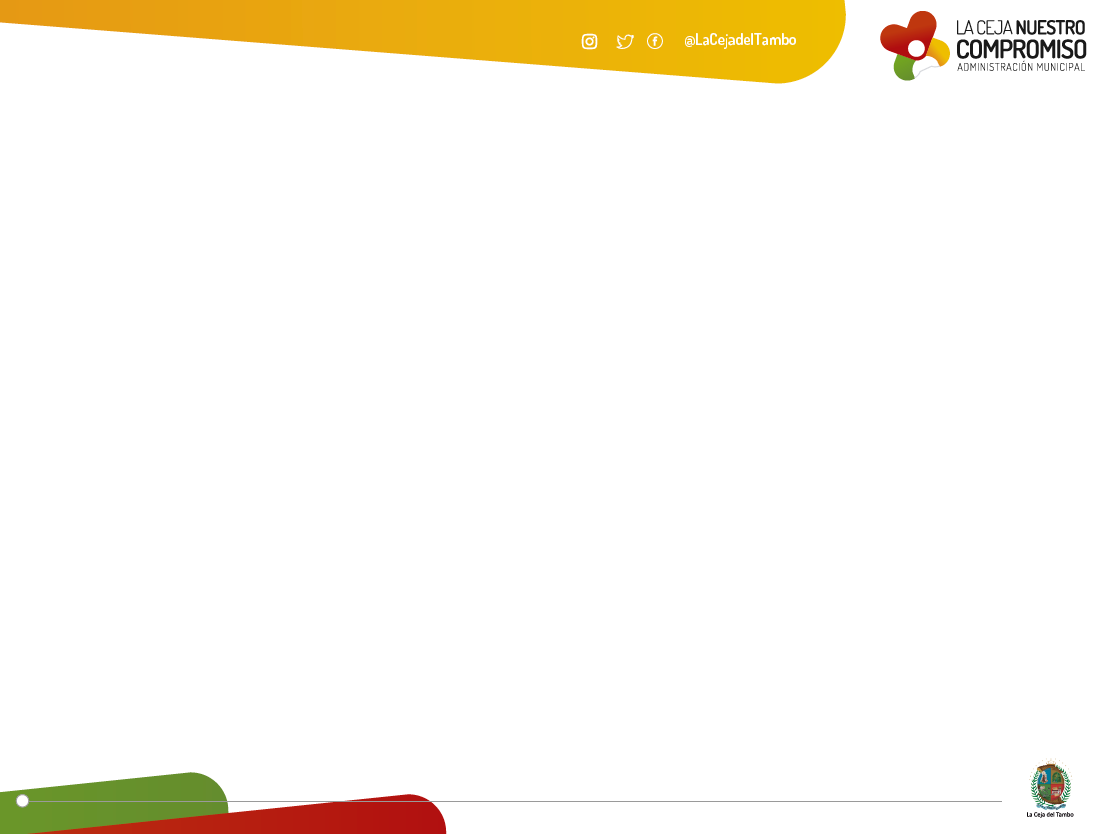 ¿Quiénes tienen mayor riesgo?
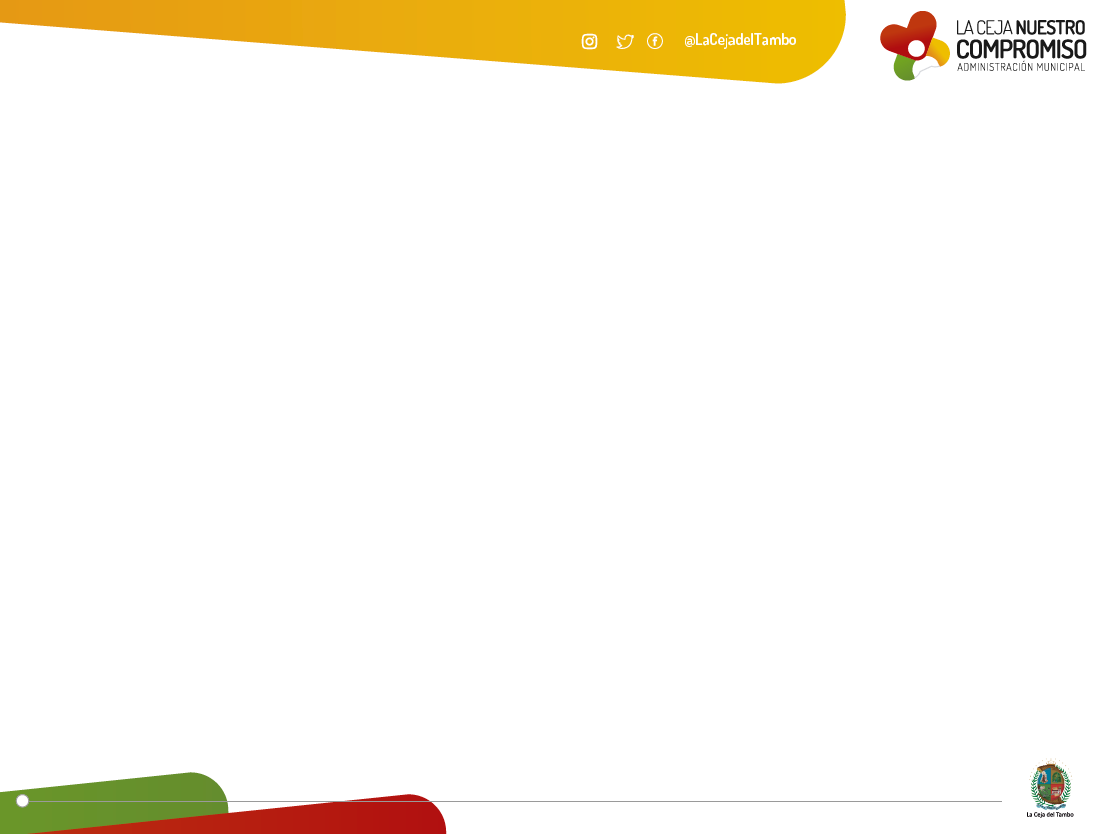 ¿Cuál es la definición de caso de la OMS para la vigilancia ?
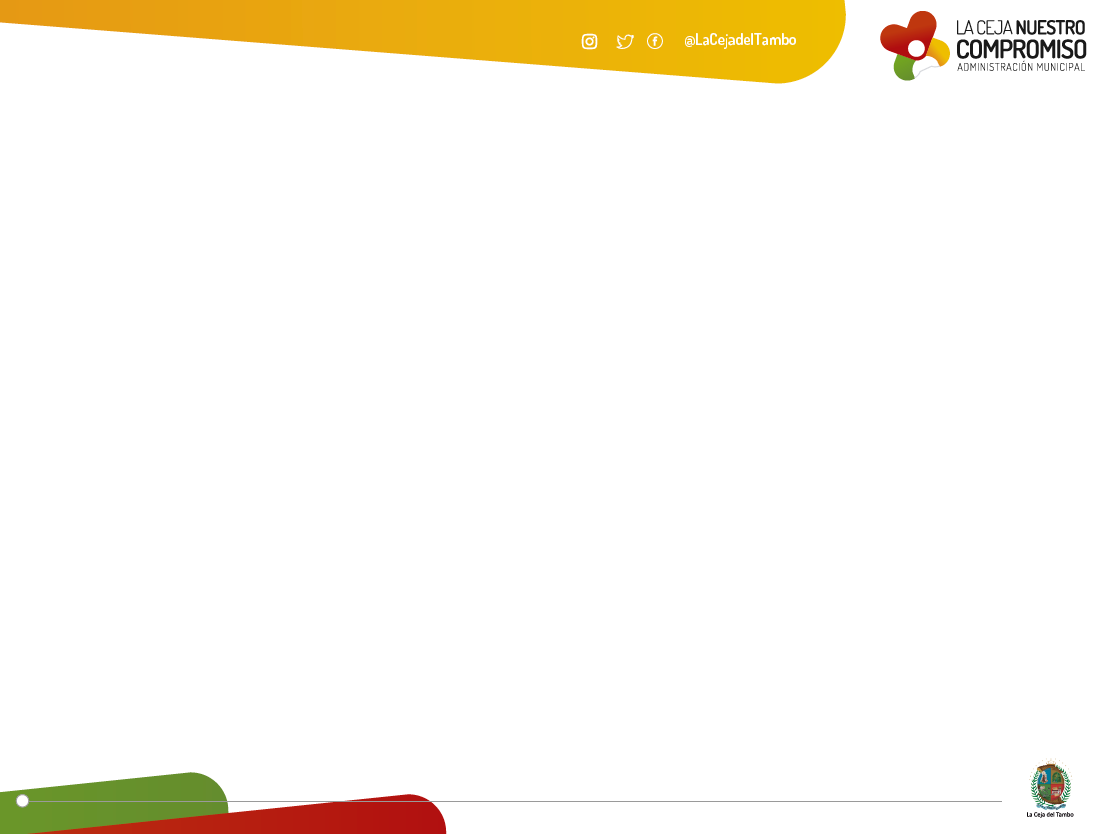 ¿Cómo es el tratamiento?
El tratamiento es sintomático y en el caso de requerirlo, el manejo adecuado de acuerdo con la gravedad del paciente. 

No existe tratamiento específico para ningún coronavirus. En la actualidad no existe vacuna comprobada.
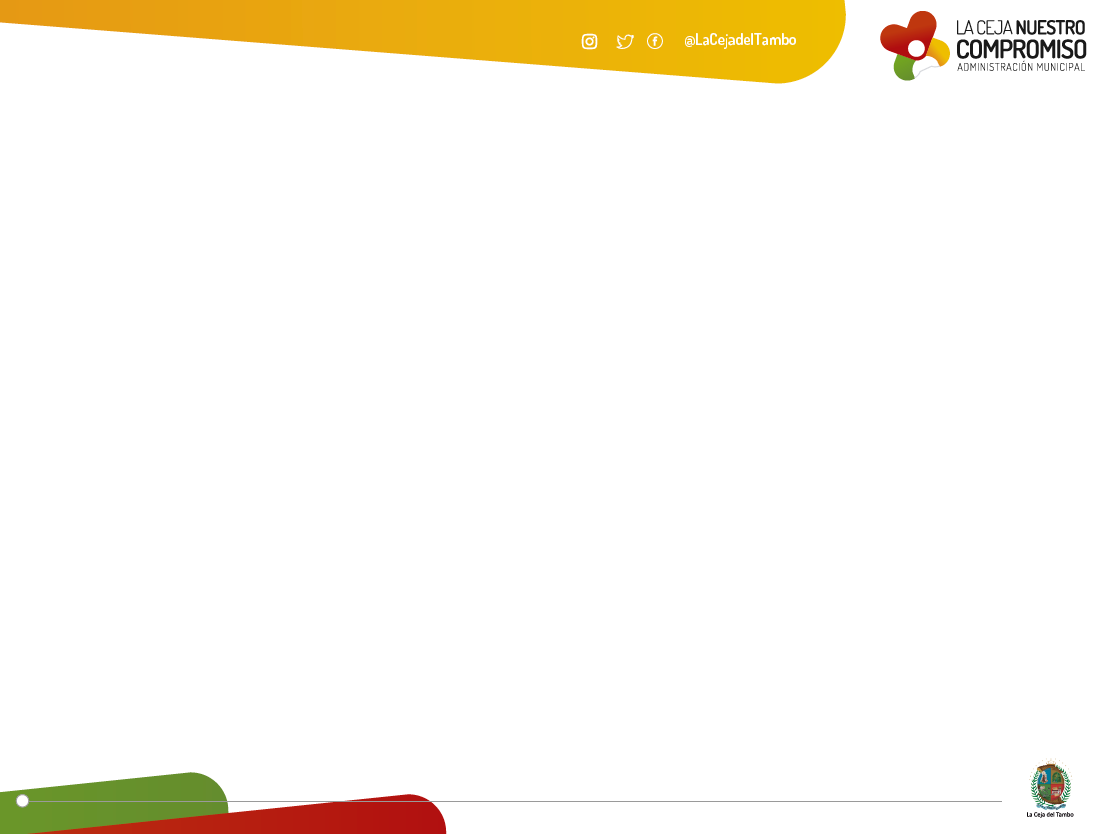 ¿Cuáles son las medidas de prevención?
LAVADO DE MANOS
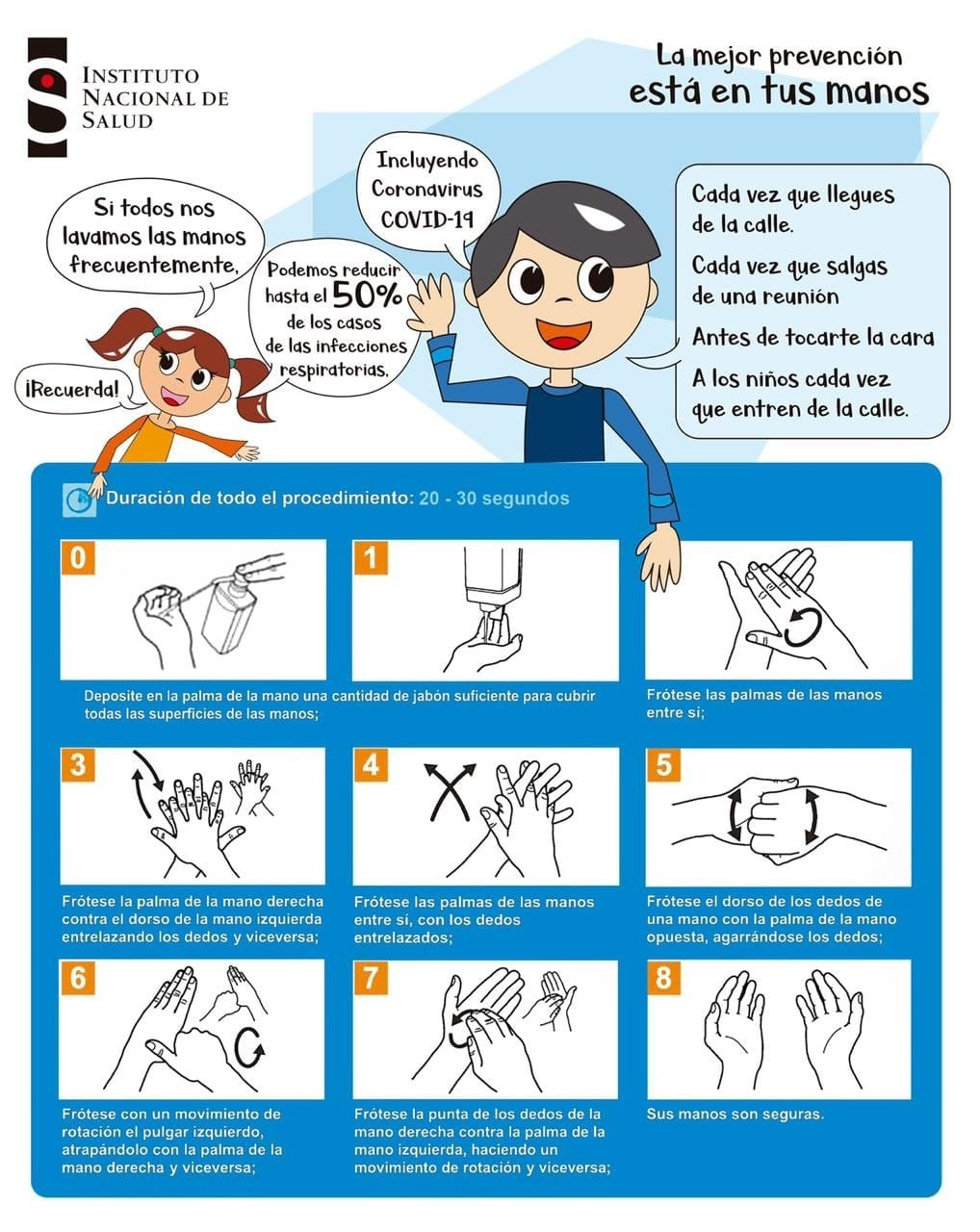 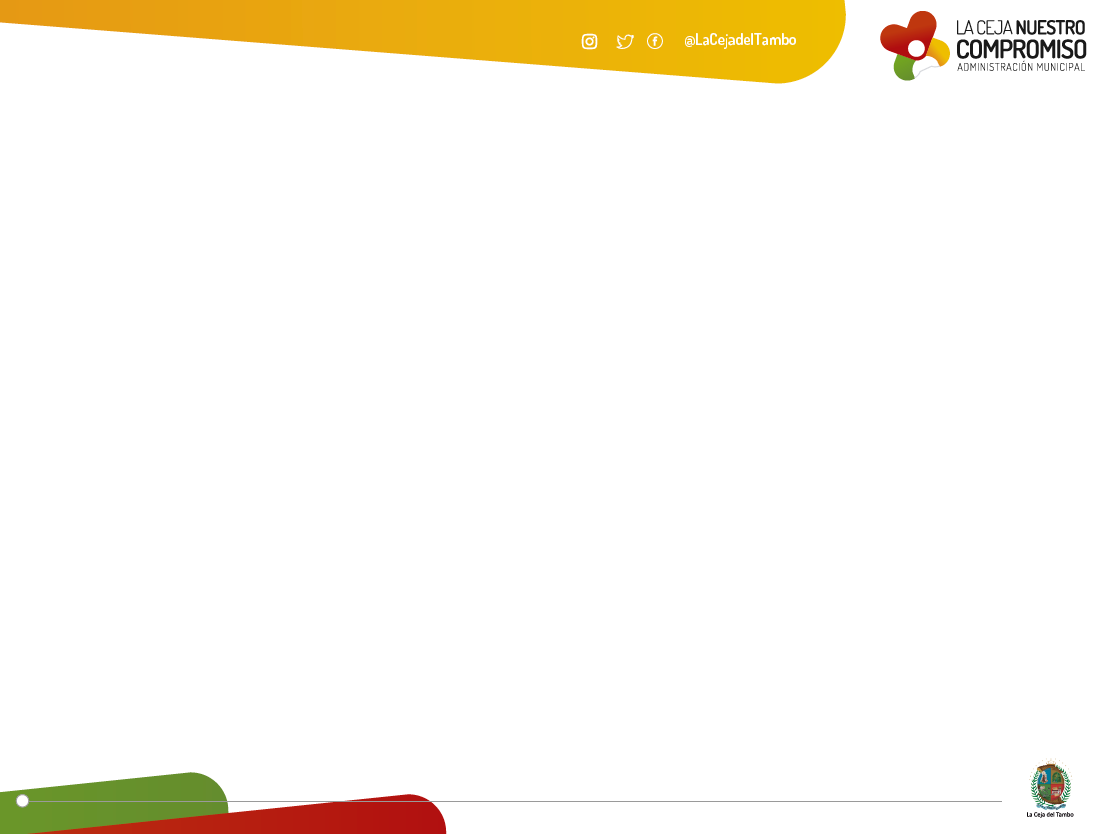 ¿Cuáles son las medidas de prevención?
ESTORNUDE EN EL ANTEBRAZO
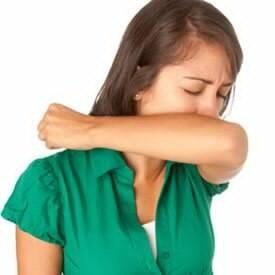 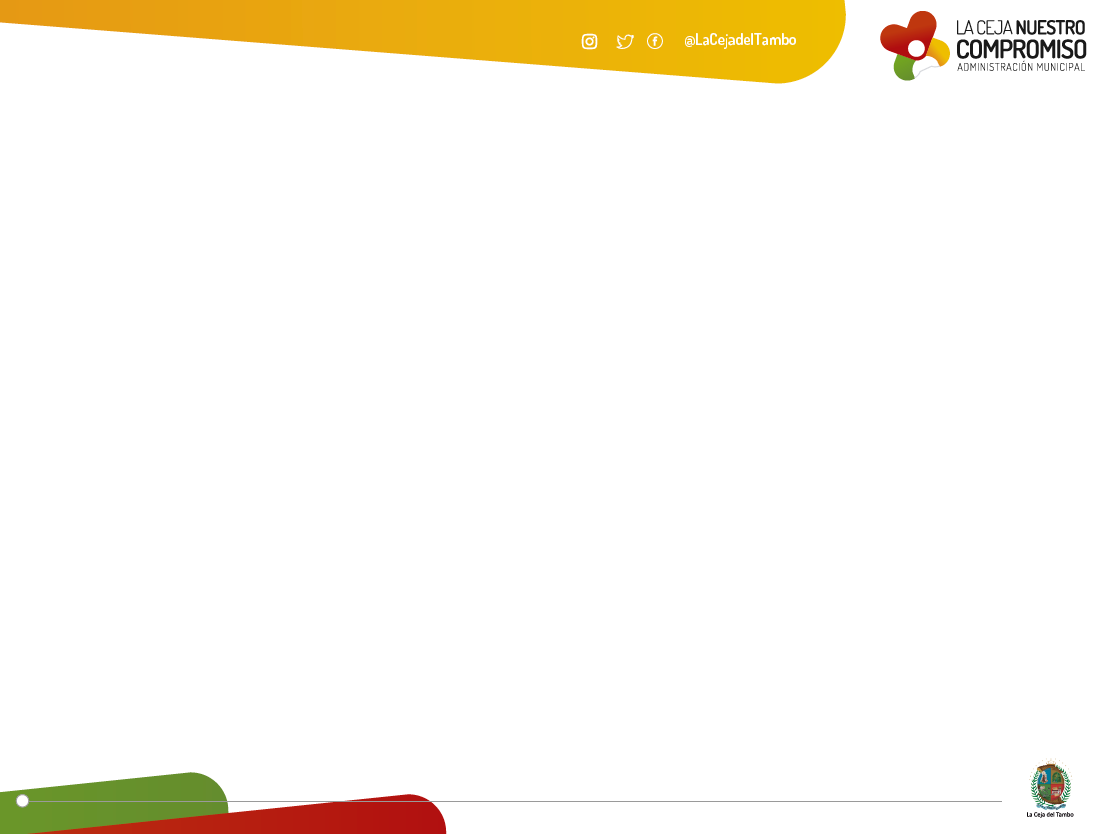 ¿Cuáles son las medidas de prevención?
EVITE EL CONTACTO FISICO 
AL SALUDAR
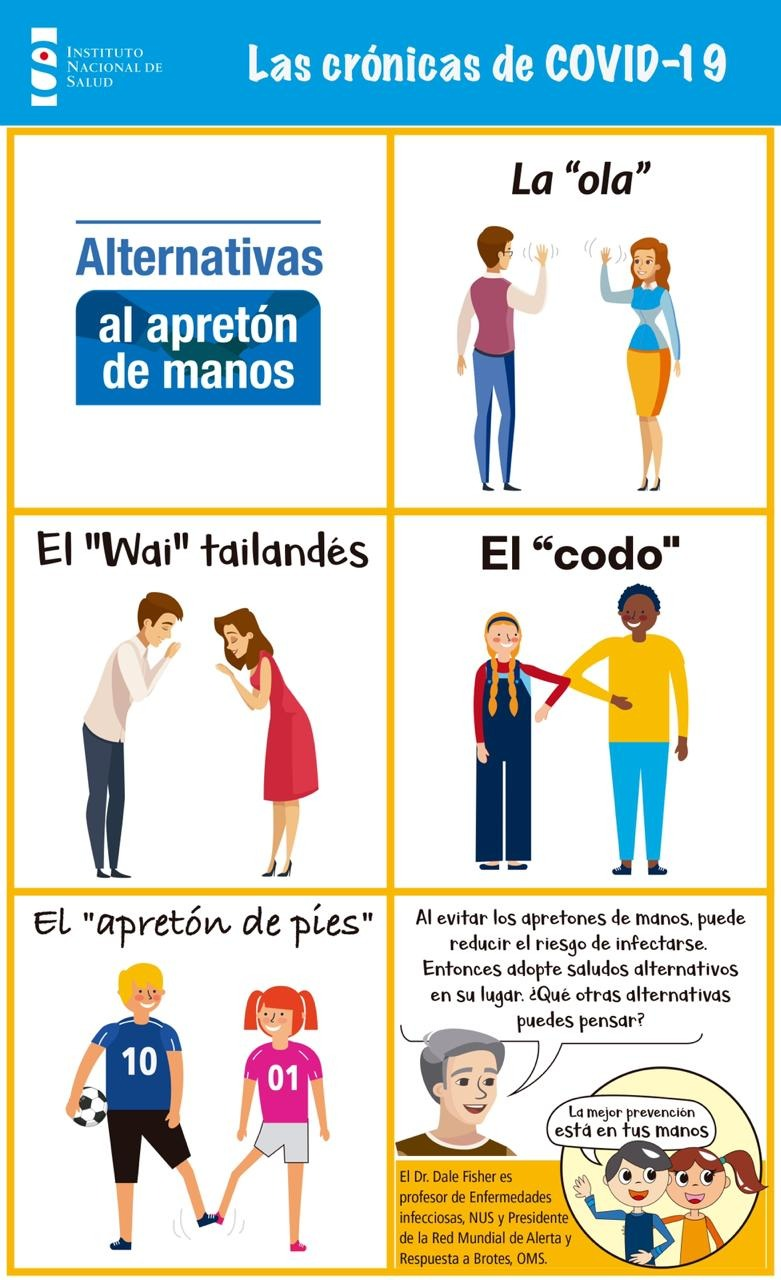 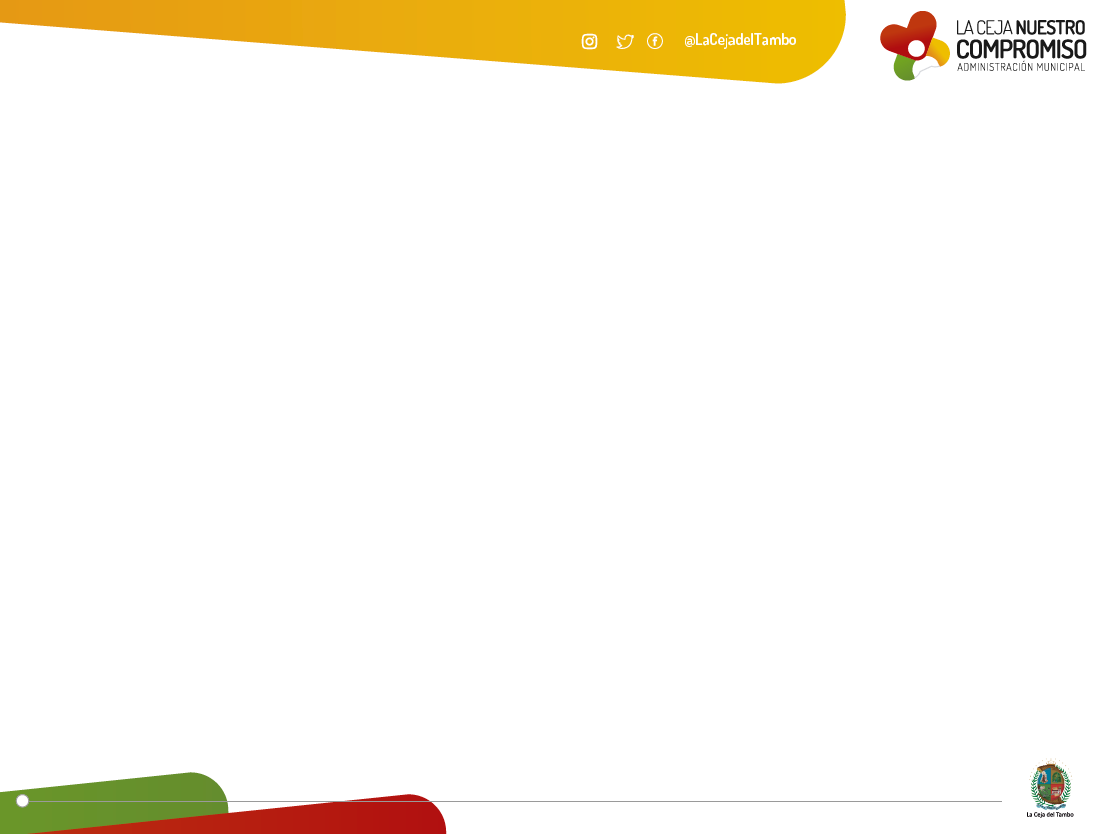 ¿Cuáles son las medidas de prevención?
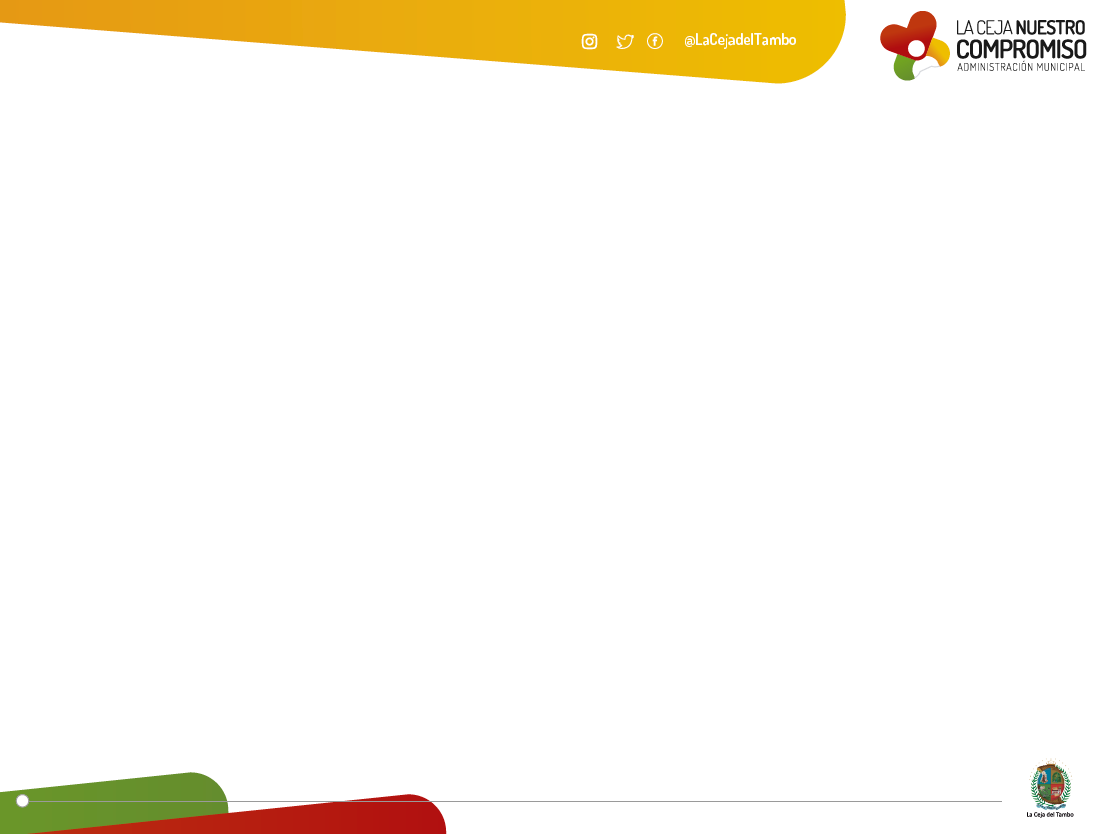 Acciones en caso de sospecha de COVID-19
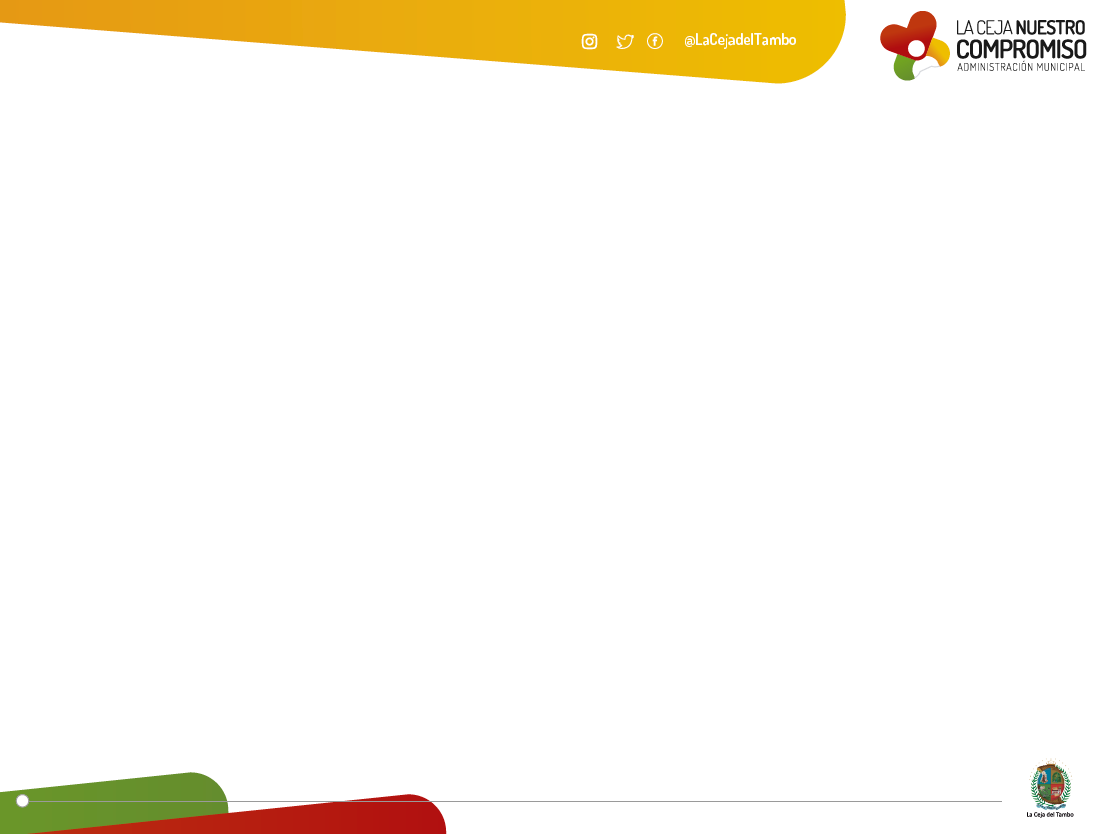 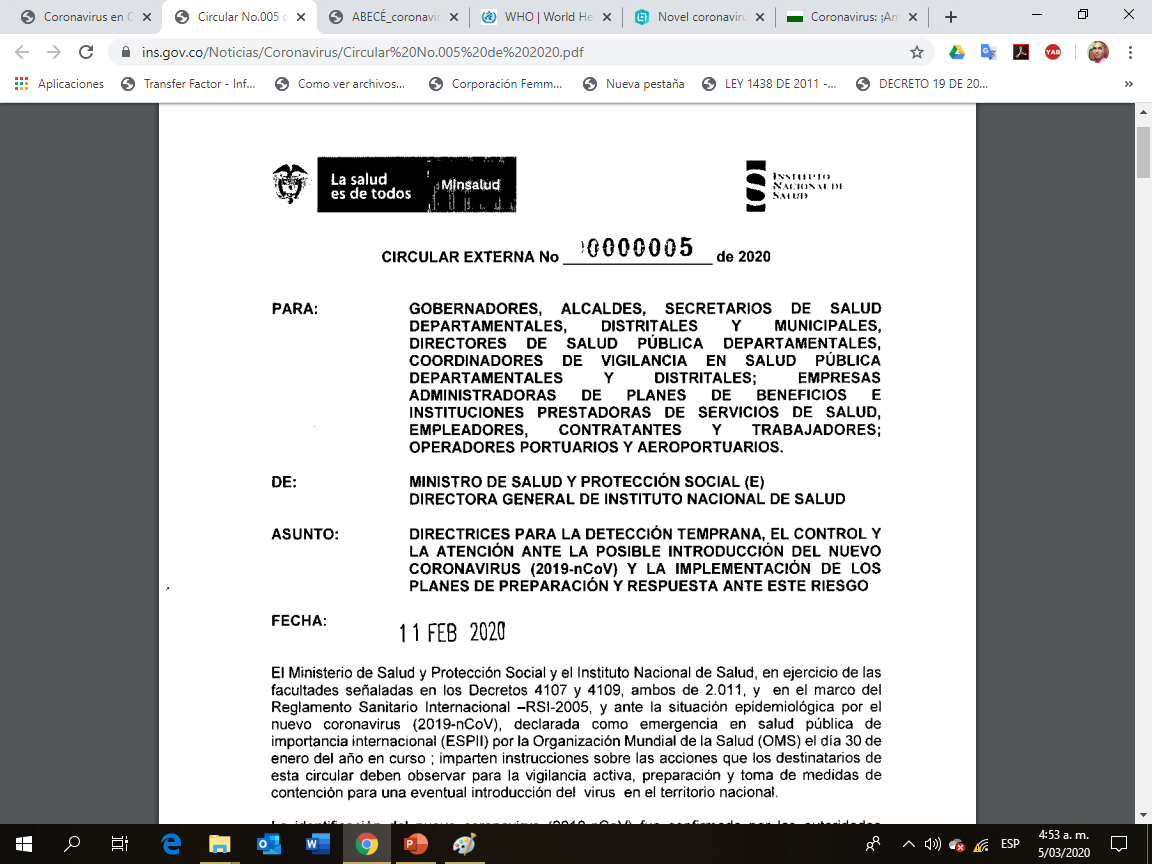 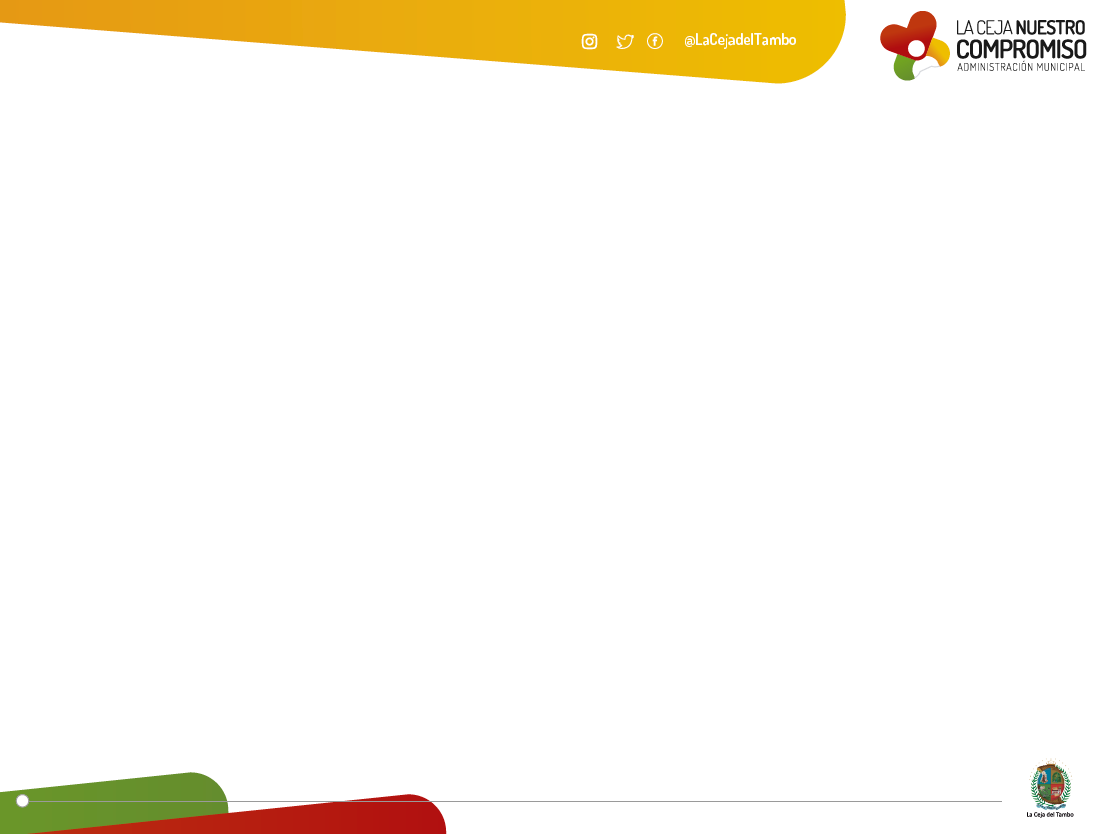 Como mantenernos informados?
https://www.ins.gov.co/Noticias/Paginas/Coronavirus.aspx
https://www.who.int/emergencies/diseases/novel-coronavirus-2019
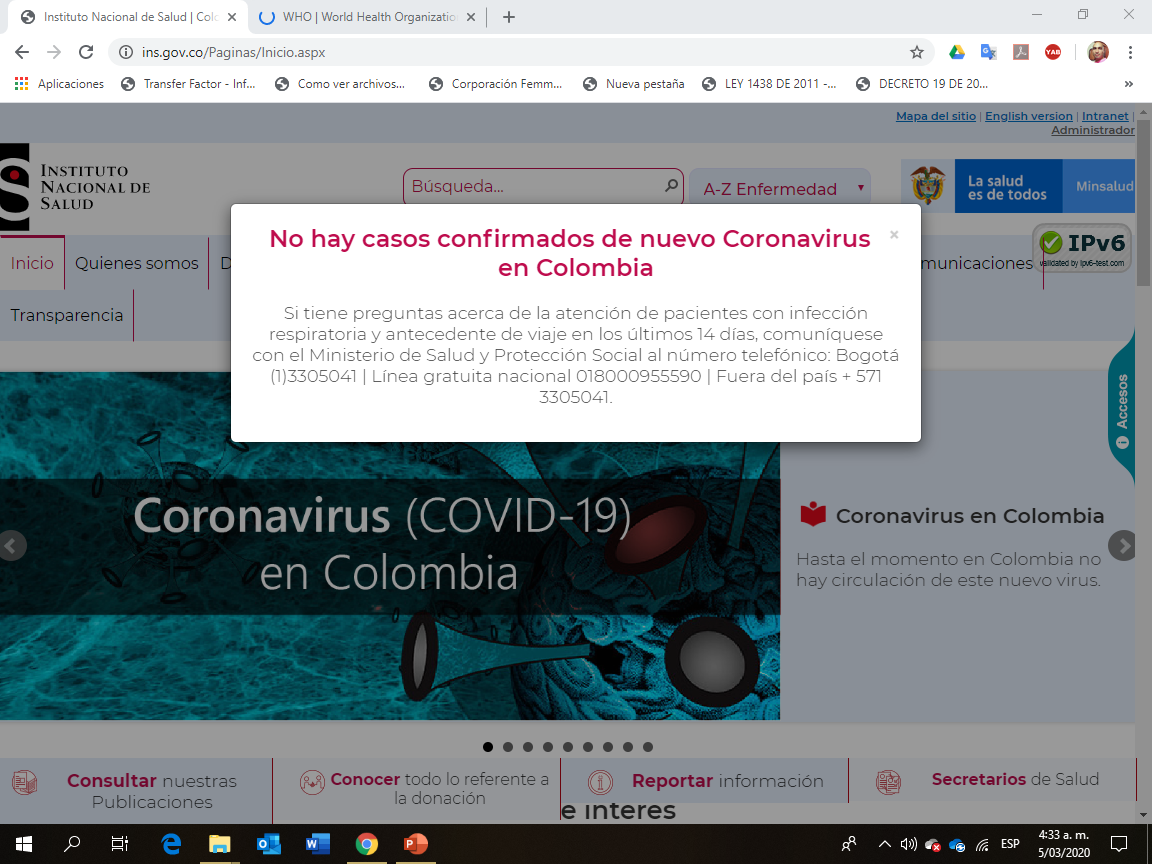 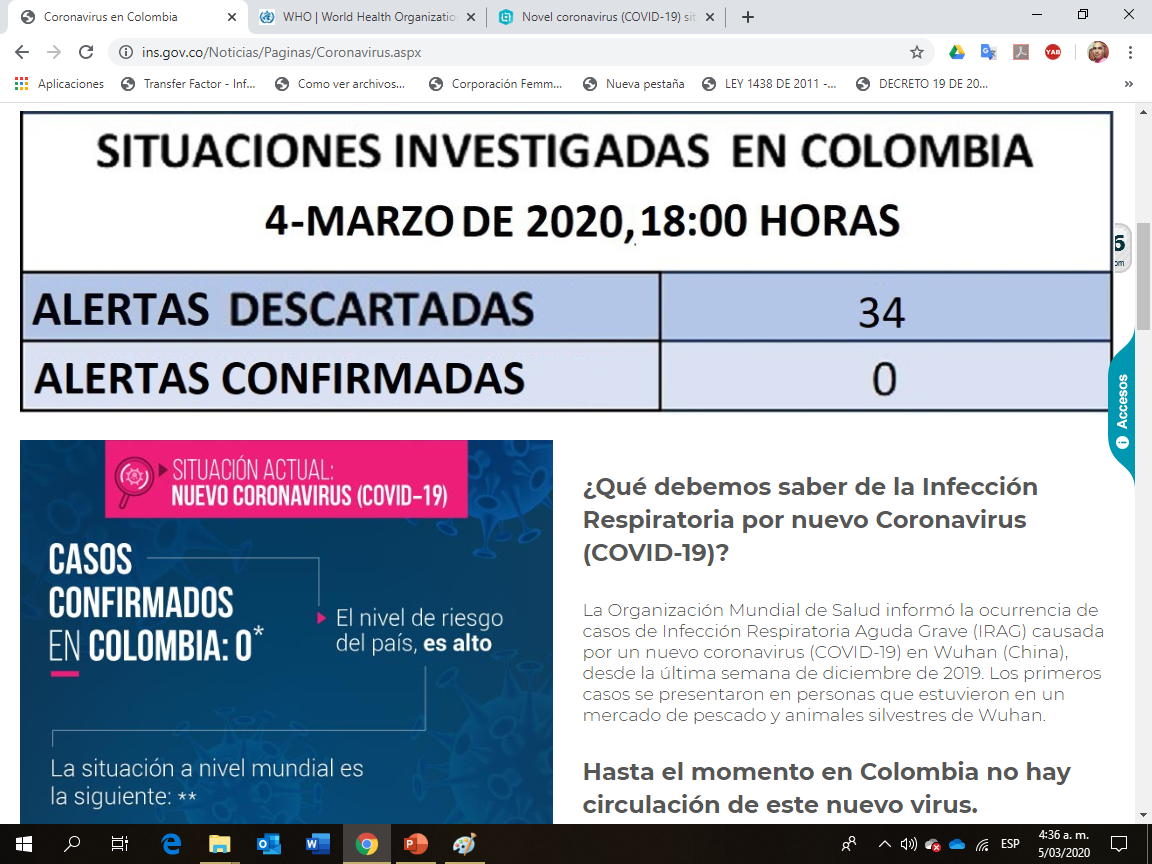 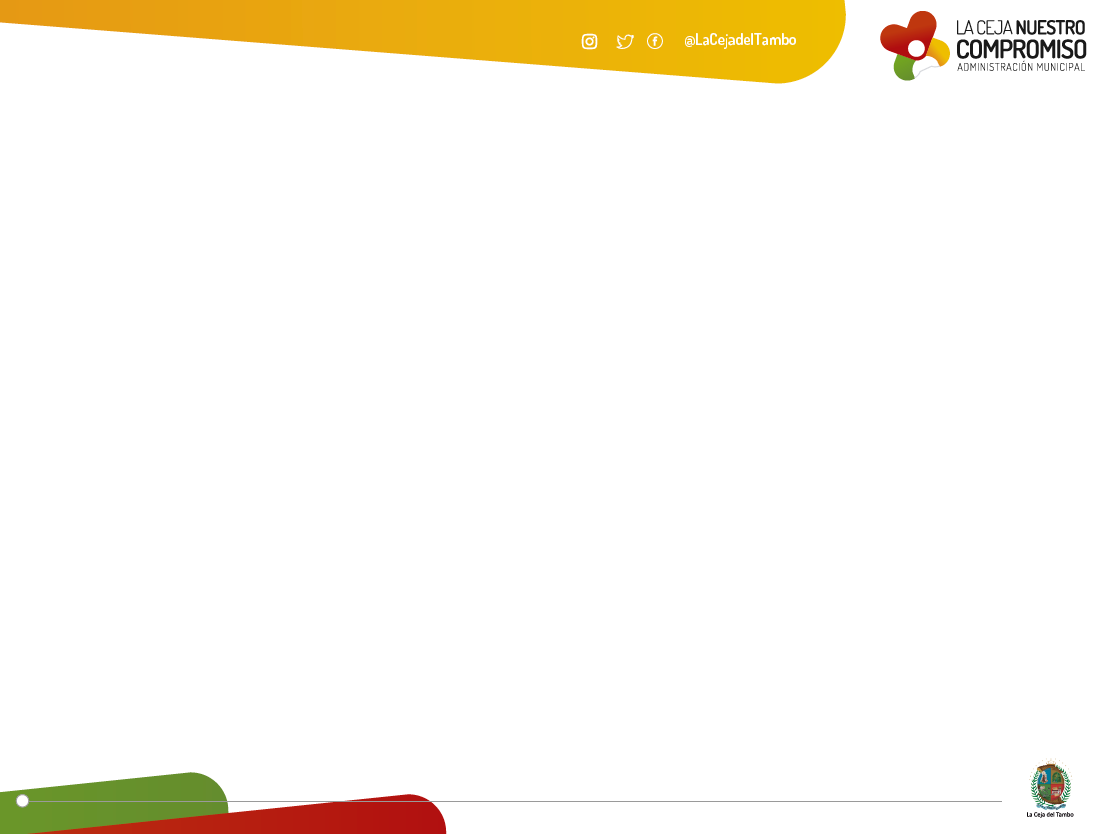 Como mantenernos informados?
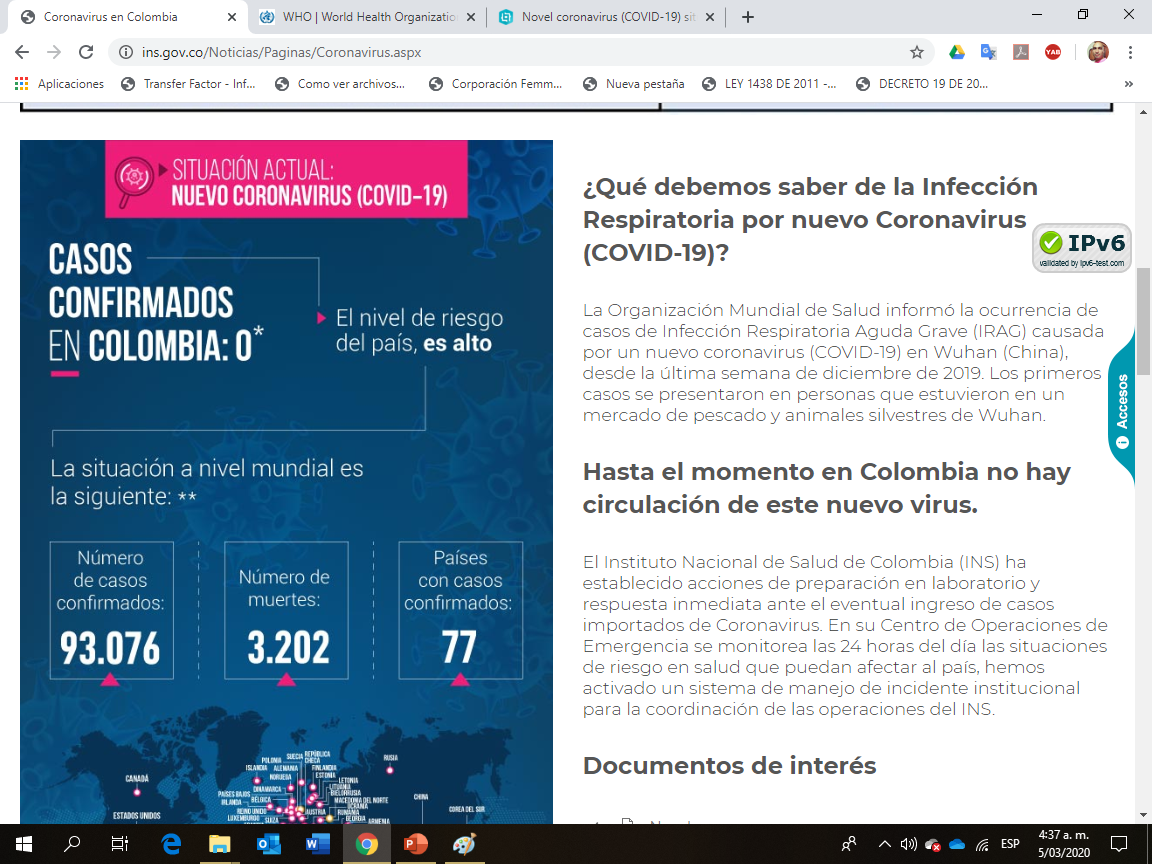 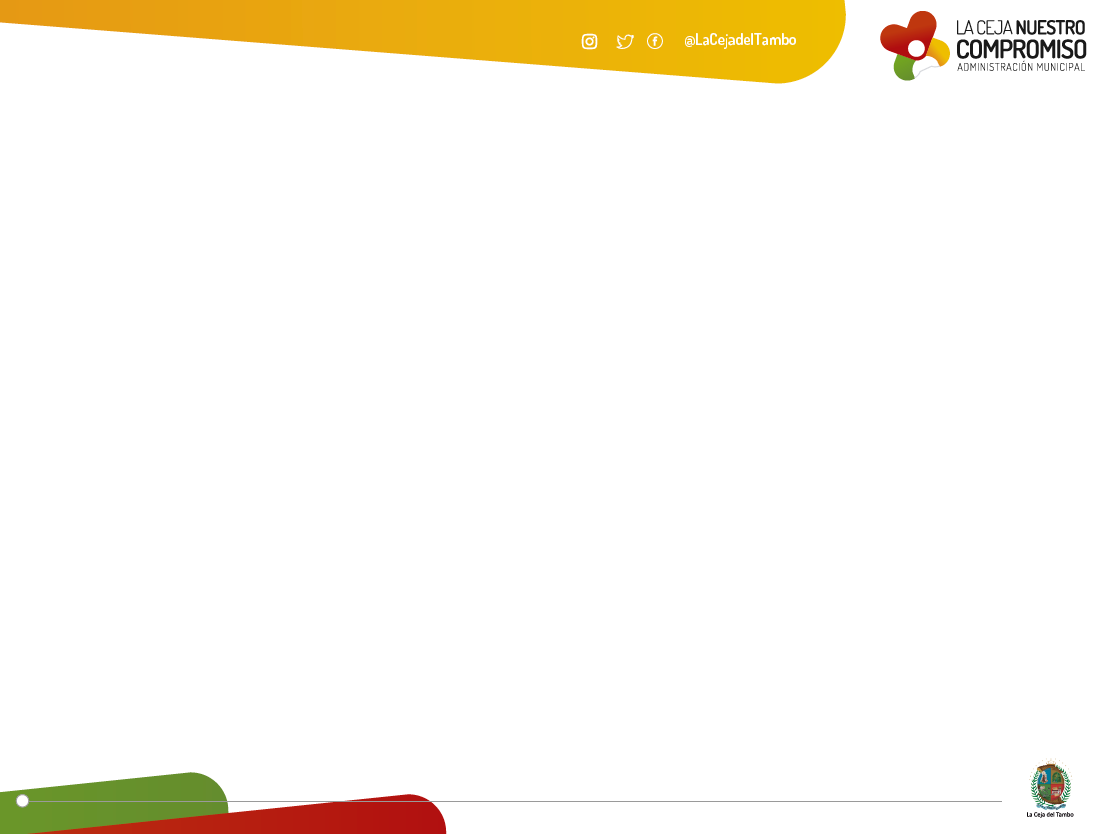 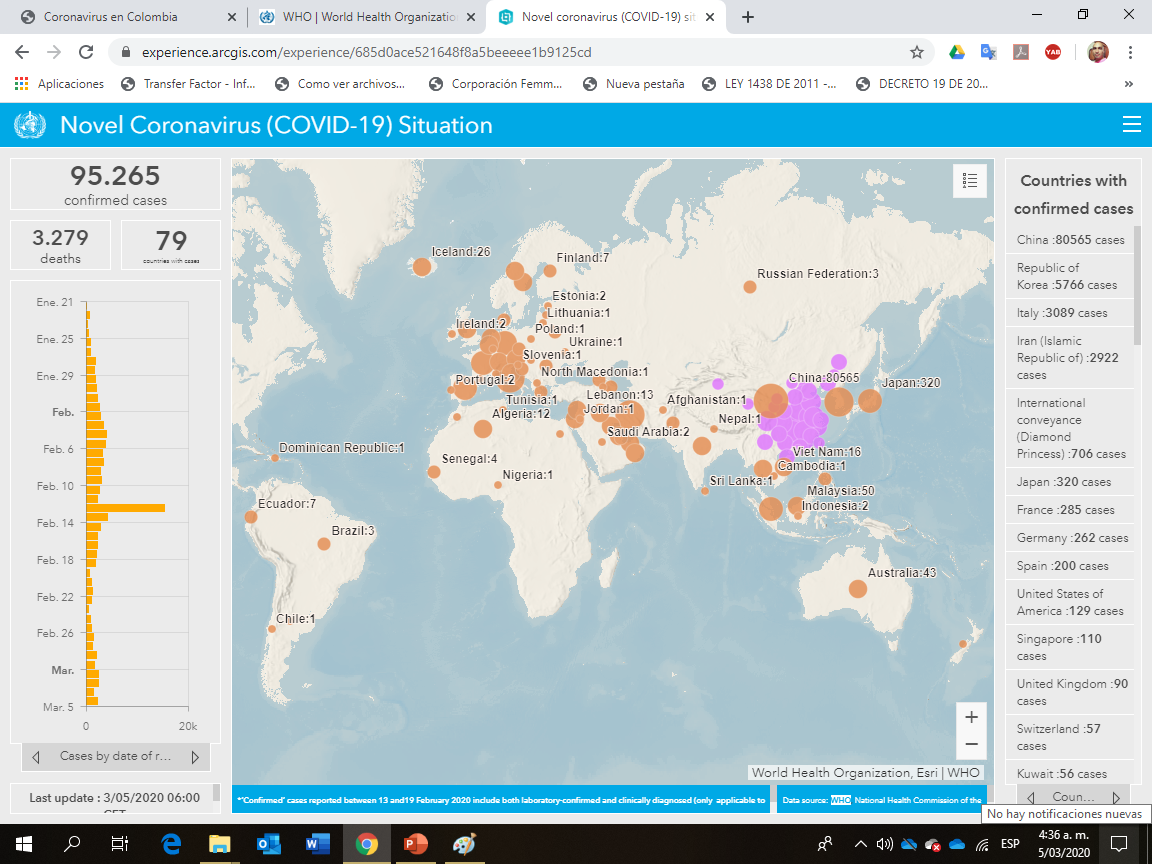 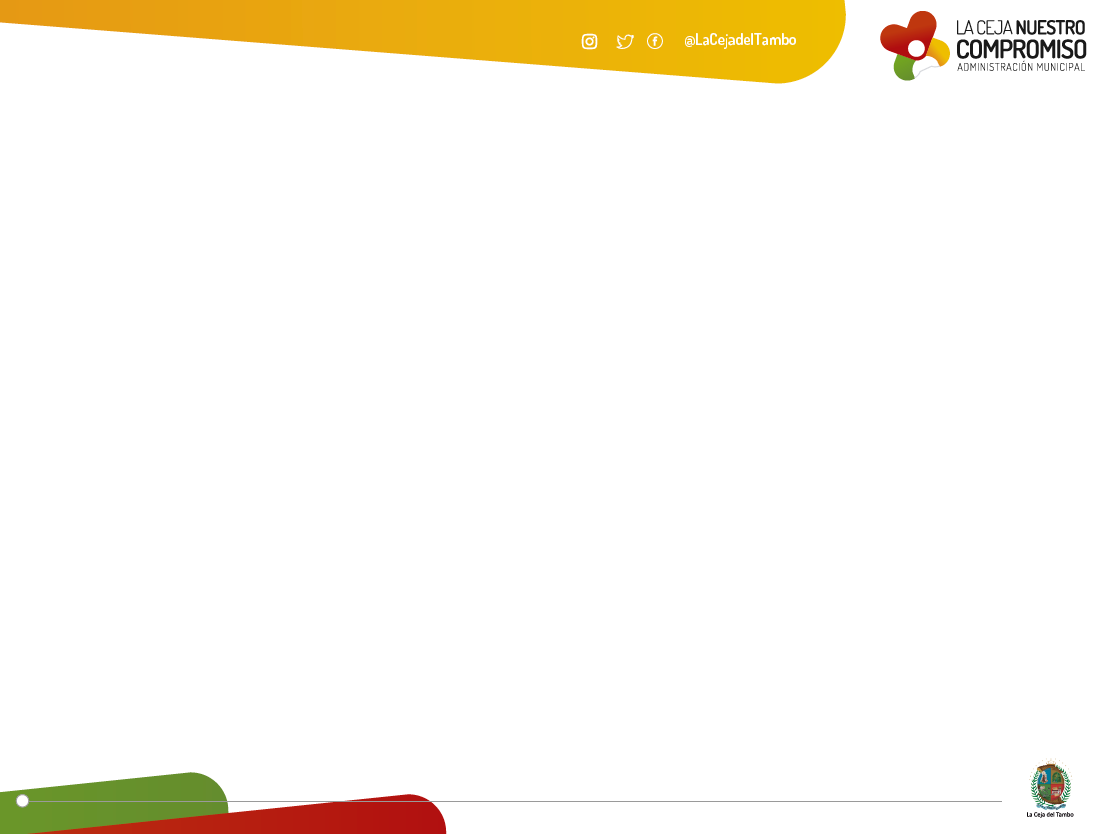 Acciones contención Municipal
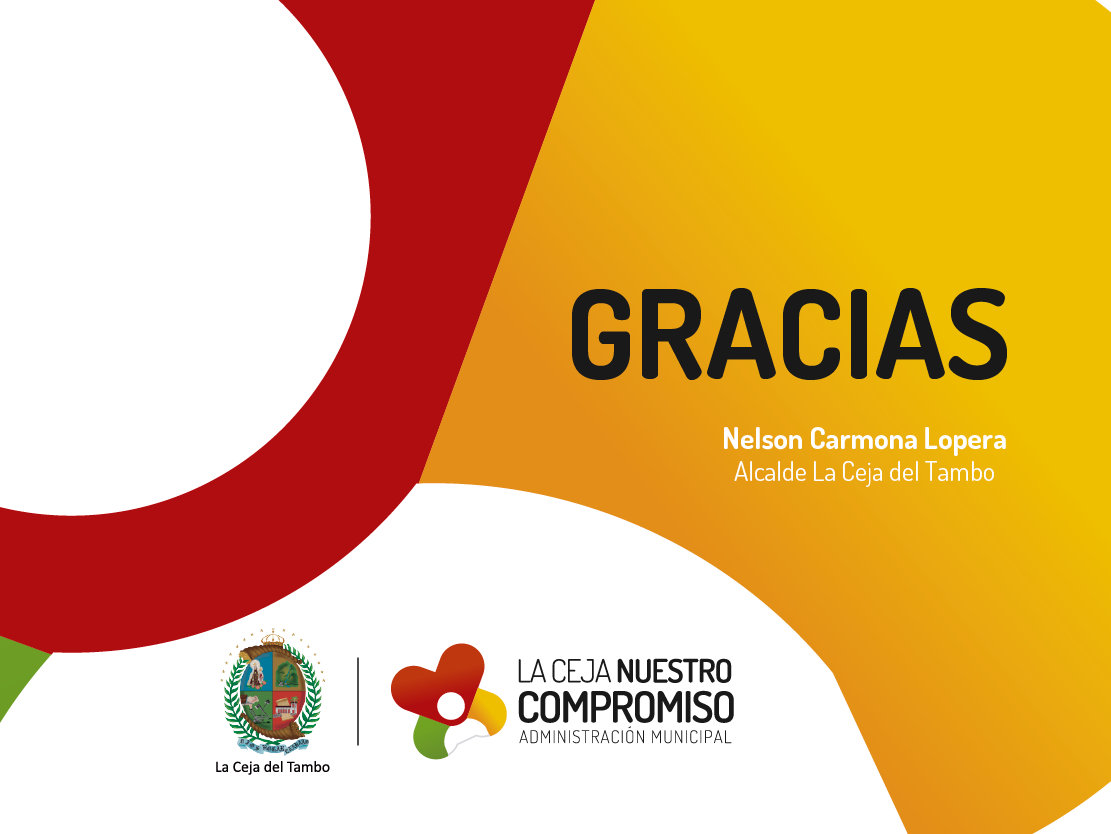